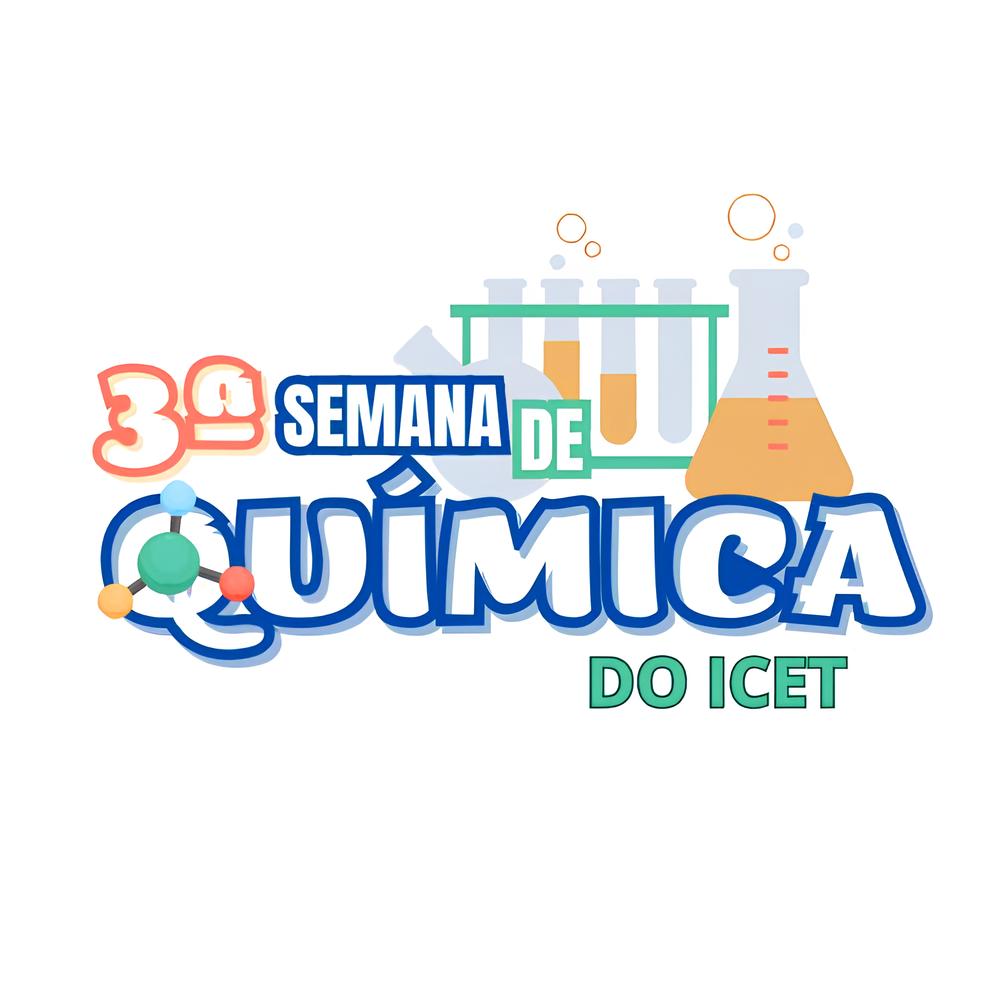 TÍTULO  (Máximo de 15 palavras em letra minúscula, Fonte Times New Roman, Tamanho 60)Autor 1, Autor 2 .... (Fonte Times New Roman, Tamanho 32)Instituição (Fonte Times New Roman, Tamanho 32)Orcid (Fonte Times New Roman, Tamanho 32)e-mail: (Fonte Times New Roman, Tamanho 32)
17 a 19 de junho de 2024
Palavras-Chave: Palavra 1; ... Palavra 5.
RESULTADOS E DISCUSSÕES
INTRODUÇÃO
Situar a importância do problema ser solucionado e sua relação com outras citações. (Fonte Times New Roman, Tamanho 30)
Escrever os achados e confrontar as novas descobertas com o conhecimento já obtido. As citações de outros autores deverão ser identificadas no texto, de forma numérica e sobrescritas. As referências devem ser identificadas ao final do resumo segundo ordem em que foram citadas no texto. (Fonte Times New Roman, Tamanho 30)
OBJETIVO
Específicos para a proposta estudada. (Fonte Times New Roman, Tamanho 30)
METODOLOGIA
CONCLUSÃO
Sintetizar os resultados. (Fonte Times New Roman, Tamanho 30)
Detalhar o tipo de estudo, cenário, população, amostra, coleta de dados, fonte de dados, análise de dados e em pesquisas realizadas com seres humanos, identificar número de CAAE de aprovação do Comitê de Ética/CEP. (Fonte Times New Roman, Tamanho 30)
AGRADECIMENTOS
(Fonte Times New Roman, Tamanho 30)
REFERÊNCIAS
Cada resumo deverá conter até 05 referências conforme normas da ABNT e não serão contabilizadas no número de palavras do resumo. Exemplos de formatação das referências:

ALMEIDA, L. B.; PARISI, C.; PEREIRA, C. A. Controladoria. In: CATELLI, A. (coord./ed./org.). Controladoria: uma abordagem da gestão econômica – GECON. São Paulo: Atlas, 1999. p. 369-381.
RODRIGUES, A. L. A. Impacto de um programa de exercícios no local de trabalho sobre o nível de atividade física e o estágio de prontidão para a mudança de comportamento. 2009. Dissertação (Mestrado em Fisiopatologia Experimental) – Faculdade de Medicina, Universidade de São Paulo, São Paulo, 2009.
SPINACÉL, E. V.; NETO, A. O.; FRANCO, E. G.; LINARDI, M.; GONZALEZ, E. R. Métodos de preparação de nanopartículas metálicas suportadas em carbono de alta área superficial, como eletrocatalisadores em células a combustível com membrana trocadora de prótons. Química Nova, v. 27, n. 4, p. 648-654, 2004.